Deschaine B, Verma S, Rayatzadeh H
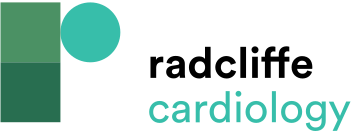 SGLT2 Inhibitors Target SGLT2 and Na+ /H+  Exchanger 3 in the Kidney
Citation: Cardiac Failure Review 2022;8:e23.
https://doi.org/10.15420/cfr.2022.11
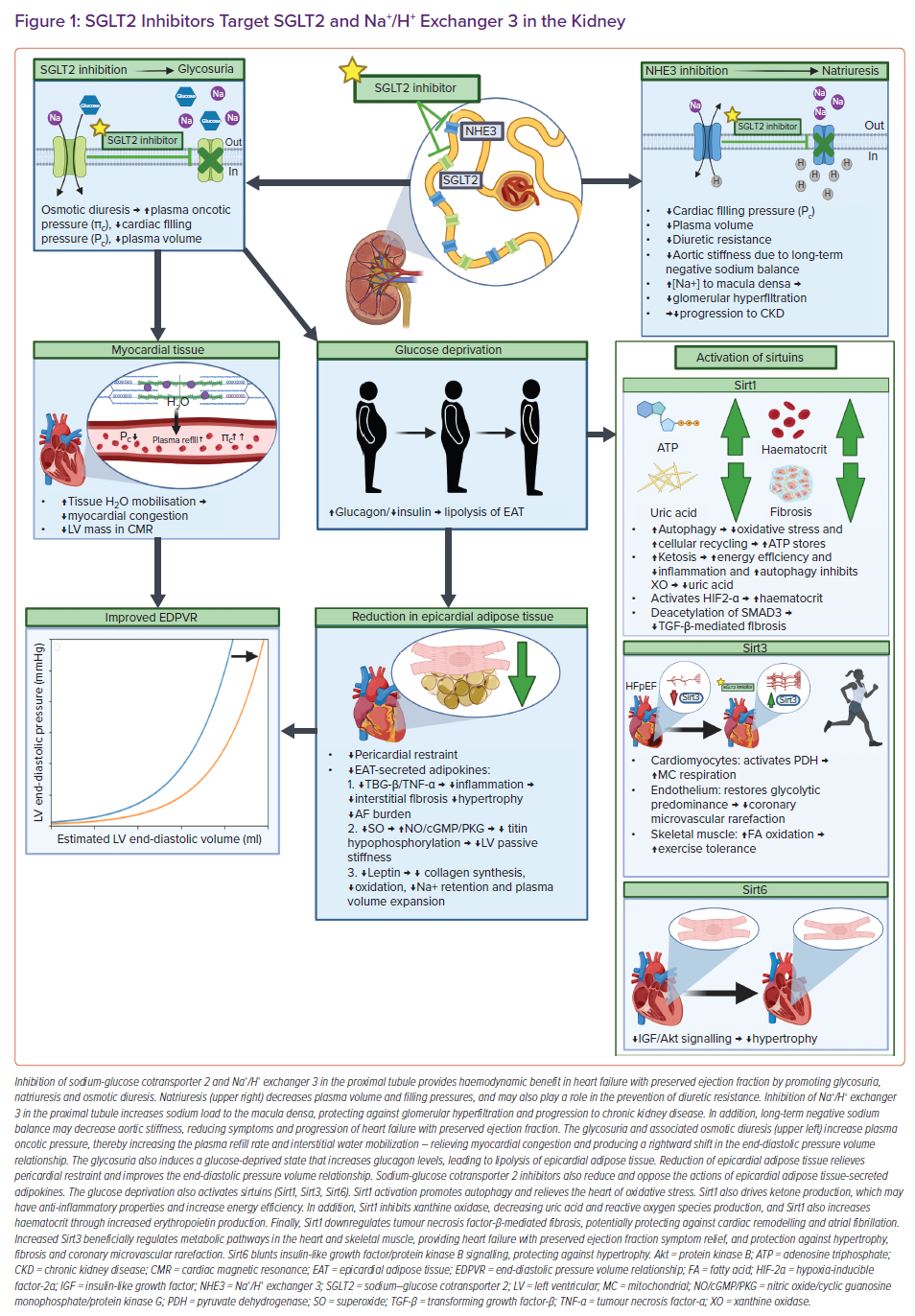